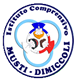 ISTITUTO COMPRENSIVO  MUSTI-DIMICCOLI
VIA PALESTRO 84
BARLETTA
DIRIGENTE SCOLASTICO PROF.CARLUCCI ROSA

MONITORAGGIO A CURA DEI  DOCENTI 
 BRUNO ANNA MARIA-RIZZITELLI COSIMO
SARACINO LUCIA-BALESTRUCCI SABINA
ANNO SCOLASTICO 2018-2019
MONITORAGGIO DEI QUESTIONARI RIVOLTI AI GENITORI PER L’ AUTOVALUTAZIONE D’ ISTITUTO
RELAZIONE DEL MONITORAGGIO 
218 RISPOSTE
I genitori che hanno compilato il questionario si suddividono tra i 3 ordini di scuola secondo una percentuale relativa al  numero  degli alunni frequentanti. Affermano che sono abbastanza  efficaci le comunicazioni da parte della scuola e che sono abbastanza informati sulle attività didattiche. I laboratori sono usati abbastanza regolarmente per il 46%, poco per il  36%. Il personale scolastico collabora abbastanza per garantire il buon funzionamento della scuola. La scuola sostiene abbastanza gli alunni nell’ acquisizione di un metodo di studio efficace, in classe le attrezzature tecnologiche  sono usate abbastanza per il 43%, poco per il 32%.
Sono abbastanza-molto  efficaci le metodologie e strategie utilizzate dai docenti per  l’ acquisizione delle competenze degli alunni e le attività e i progetti tengono conto dei bisogni degli alunni per il 65% delle risposte. Per circa il 50% delle risposte , la scuola coinvolge  abbastanza i genitori nelle scelte del Piano dell’ Offerta Formativa, poco per il 32%. Per quanto riguarda le dinamiche relazionali, gli alunni si trovano molto bene con i compagni, i docenti sono molto disponibili al dialogo con i genitori ed usano abbastanza metodologie didattiche e strategie educative diversificate, promuovono relazioni positive all’ interno della classe ,  i compiti a casa sono assegnati abbastanza in maniera equilibrata . I docenti promuovono (molto/abbastanza: 50 e 40%) relazioni positive nella classe. E’ bassissima la percentuale delle risposte che afferma che ci sono alunni che si comportano in modo offensivo nei confronti dei compagni di classe e  verso i docenti.
Il clima relazionale tra il personale della scuola è abbastanza positivo, e nella stessa misura  la scuola sostiene ottimamente gli alunni nello sviluppo di capacità relazionali e promuove l’ assunzione  di atteggiamenti responsabili. La scuola prende abbastanza in considerazione le problematiche evidenziate dai genitori e il Dirigente scolastico interviene abbastanza per il 54% delle risposte  nella risoluzione di problemi.  Consiglierebbero questa scuola ad altri genitori abbastanza/molto.
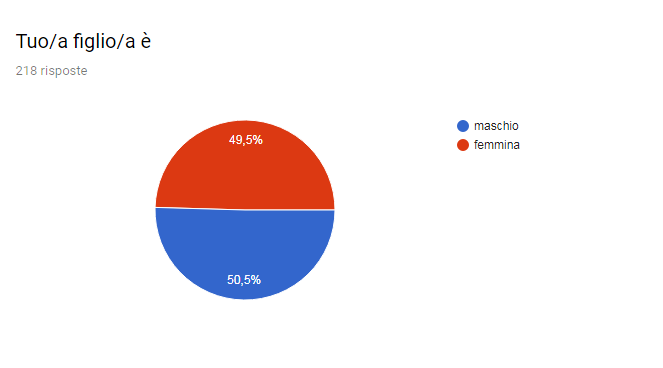 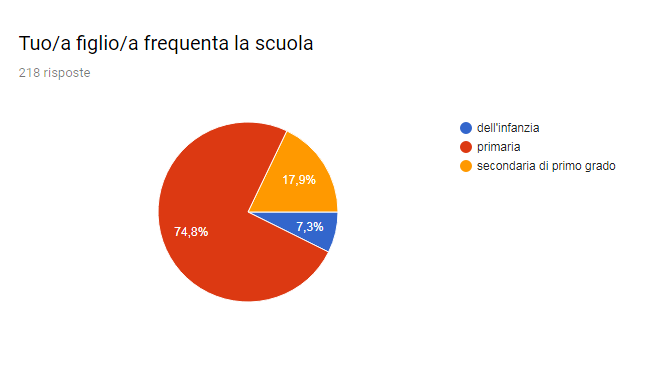 AMBIENTE DI APPRENDIMENTO-CLIMA SCOLASTICO
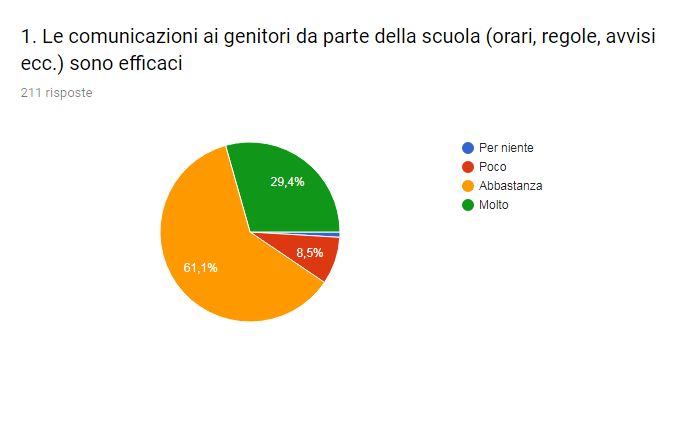 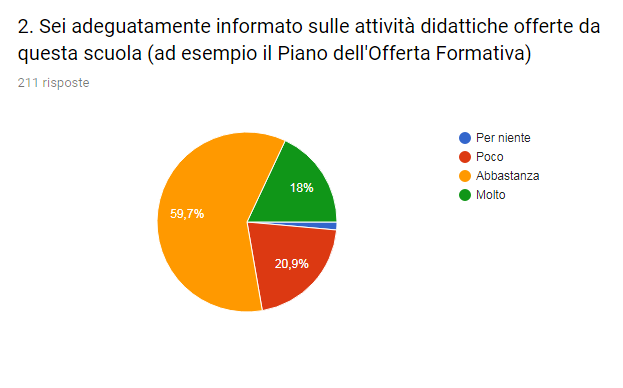 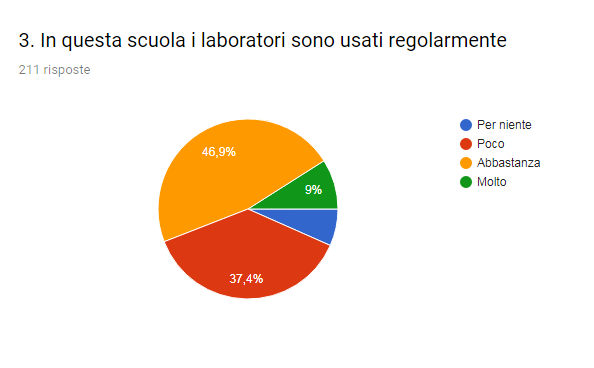 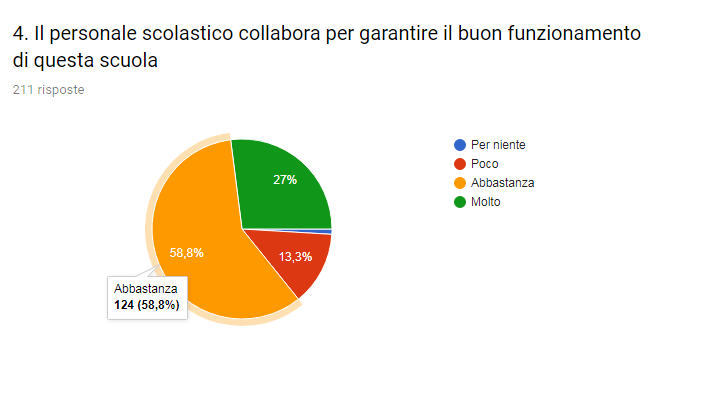 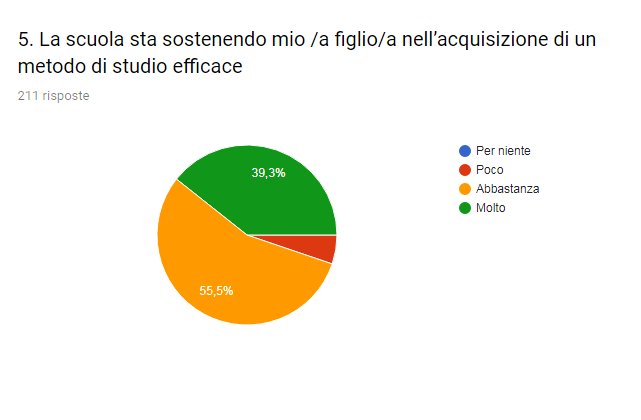 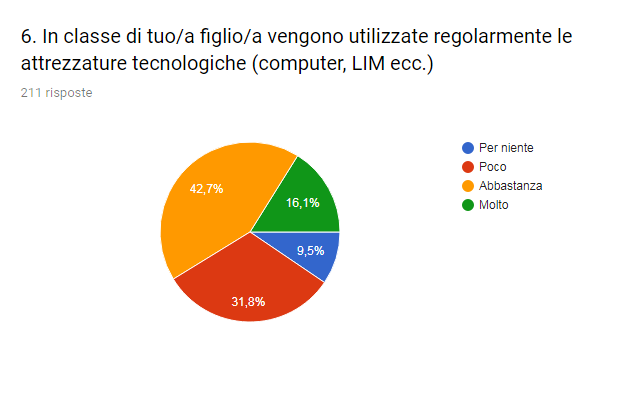 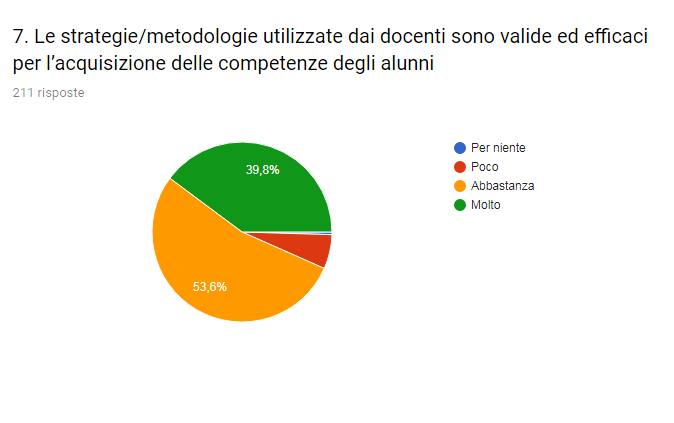 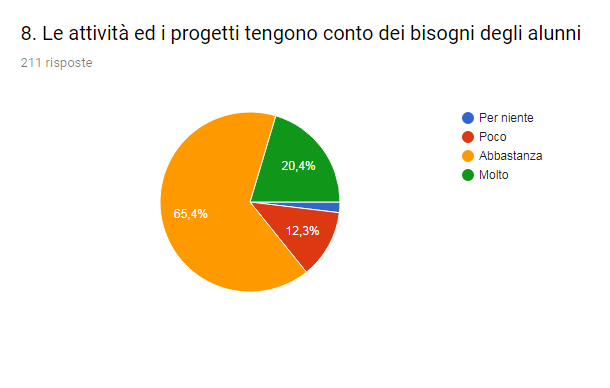 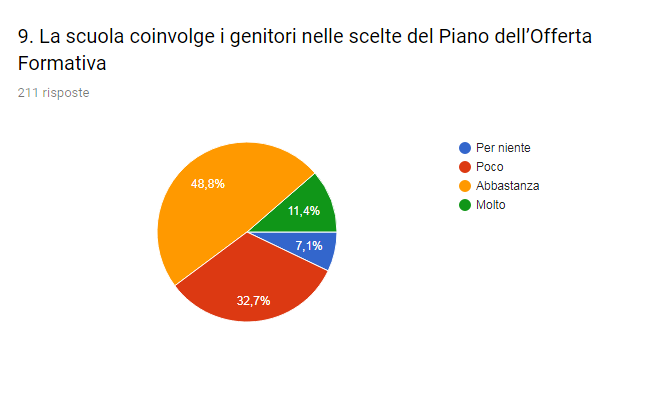 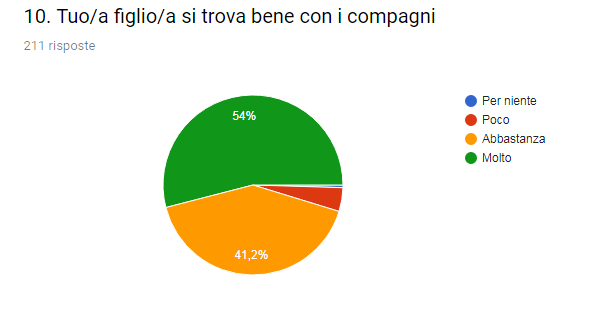 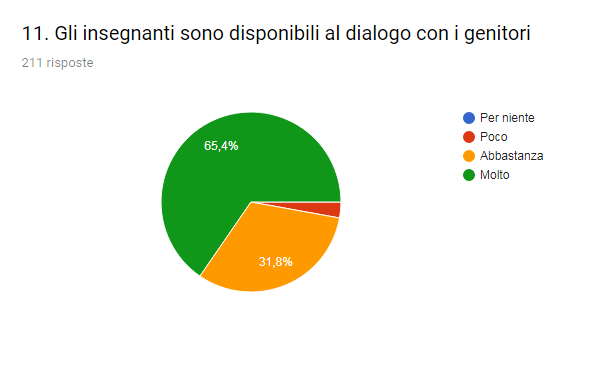 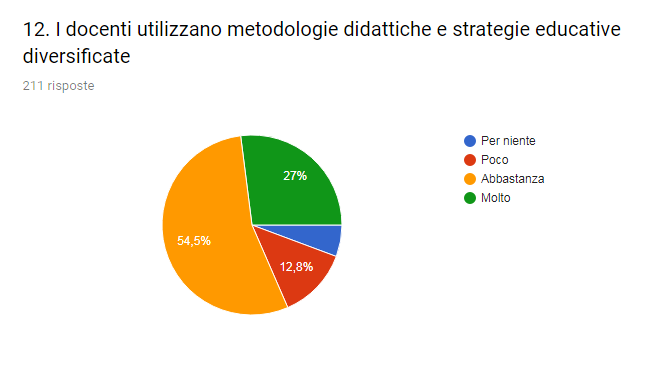 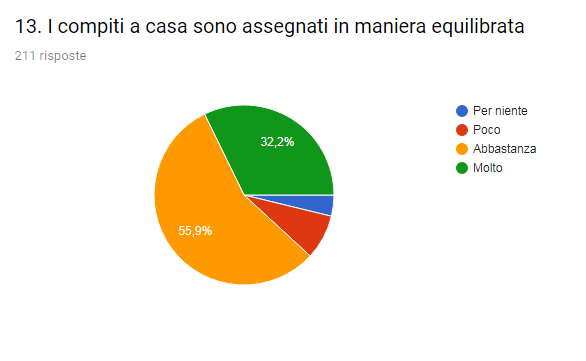 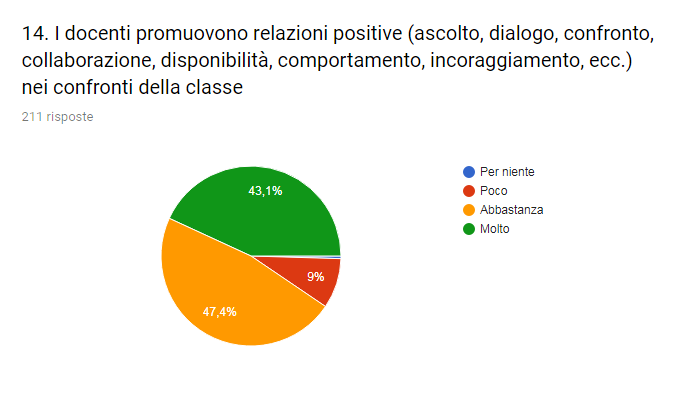 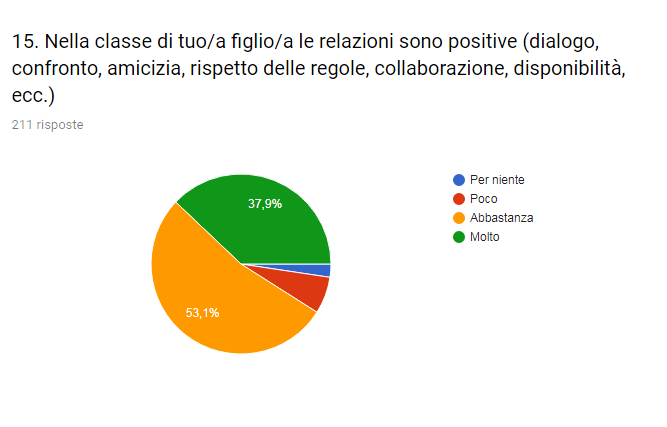 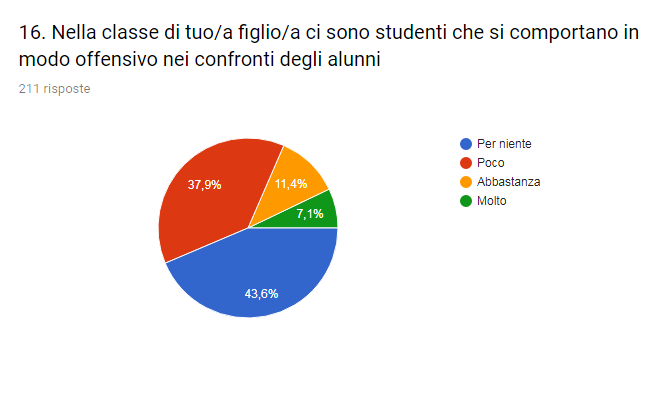 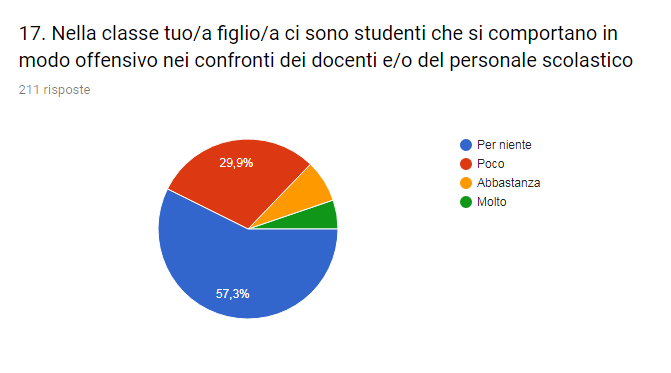 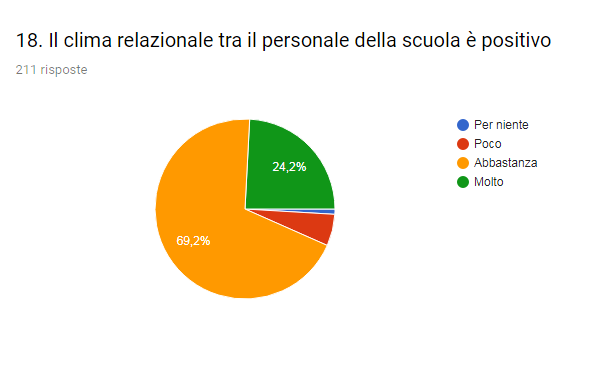 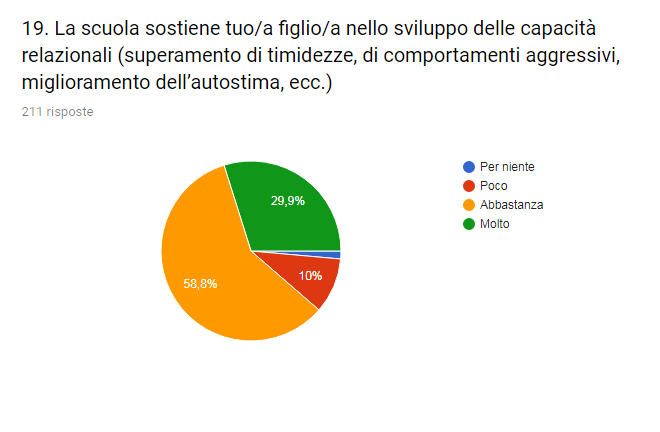 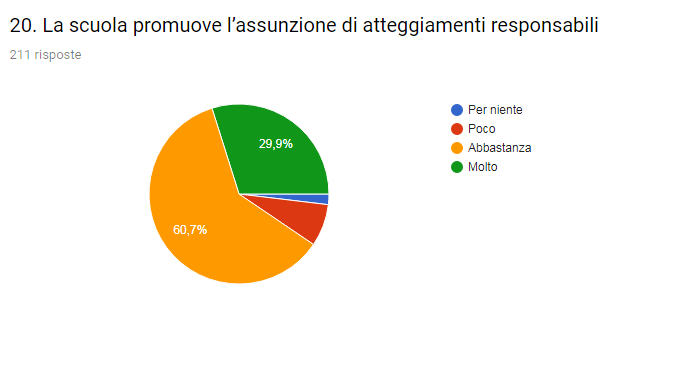 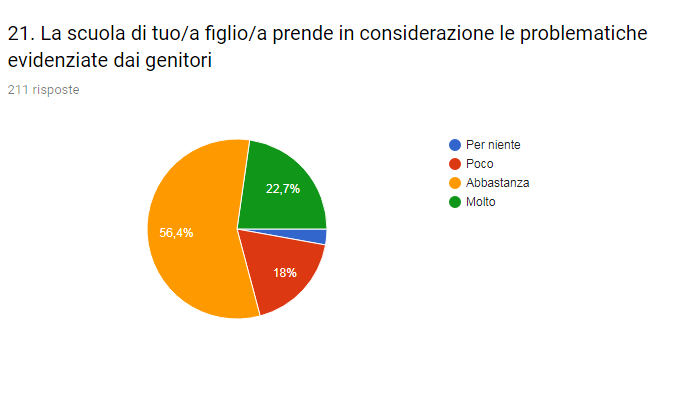 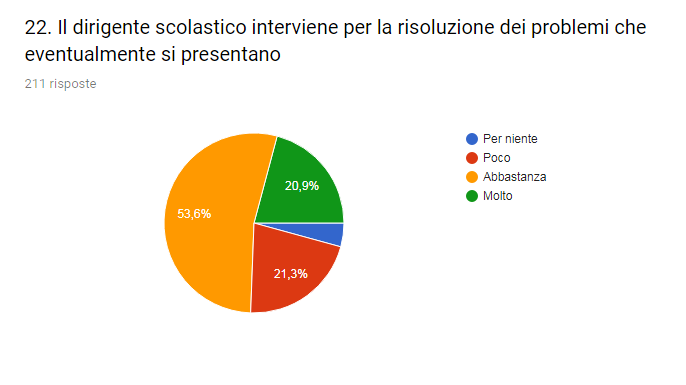 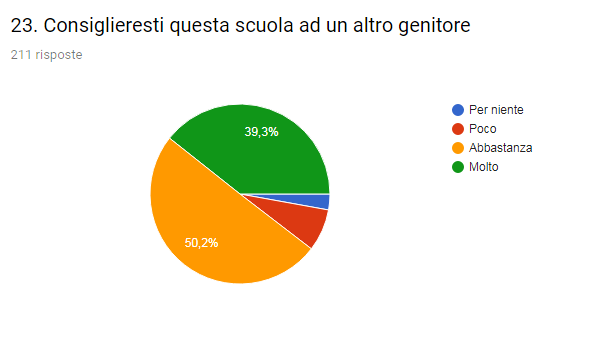